Long Island Continuum of Care System Data
Fiscal year 2024 (October 2023 – September 2024)
1
Reasons for Entry to Homelessness
2
Source: 2023-2025 HMIS data for NY-603
[Speaker Notes: 1,695 unknown/ “other” destinations not shown]
System Flow In and Out of Shelter
Average of 244 days homeless
- For Shelter: 176 days
- For hotel: 512 days
11% or 133 out of 1,253 households returned to homelessness within 1 year
4,744 Households stayed in Emergency Shelter.
25% of Households exited to Permanent Housing from Shelter
3
Disability Factors into Homelessness
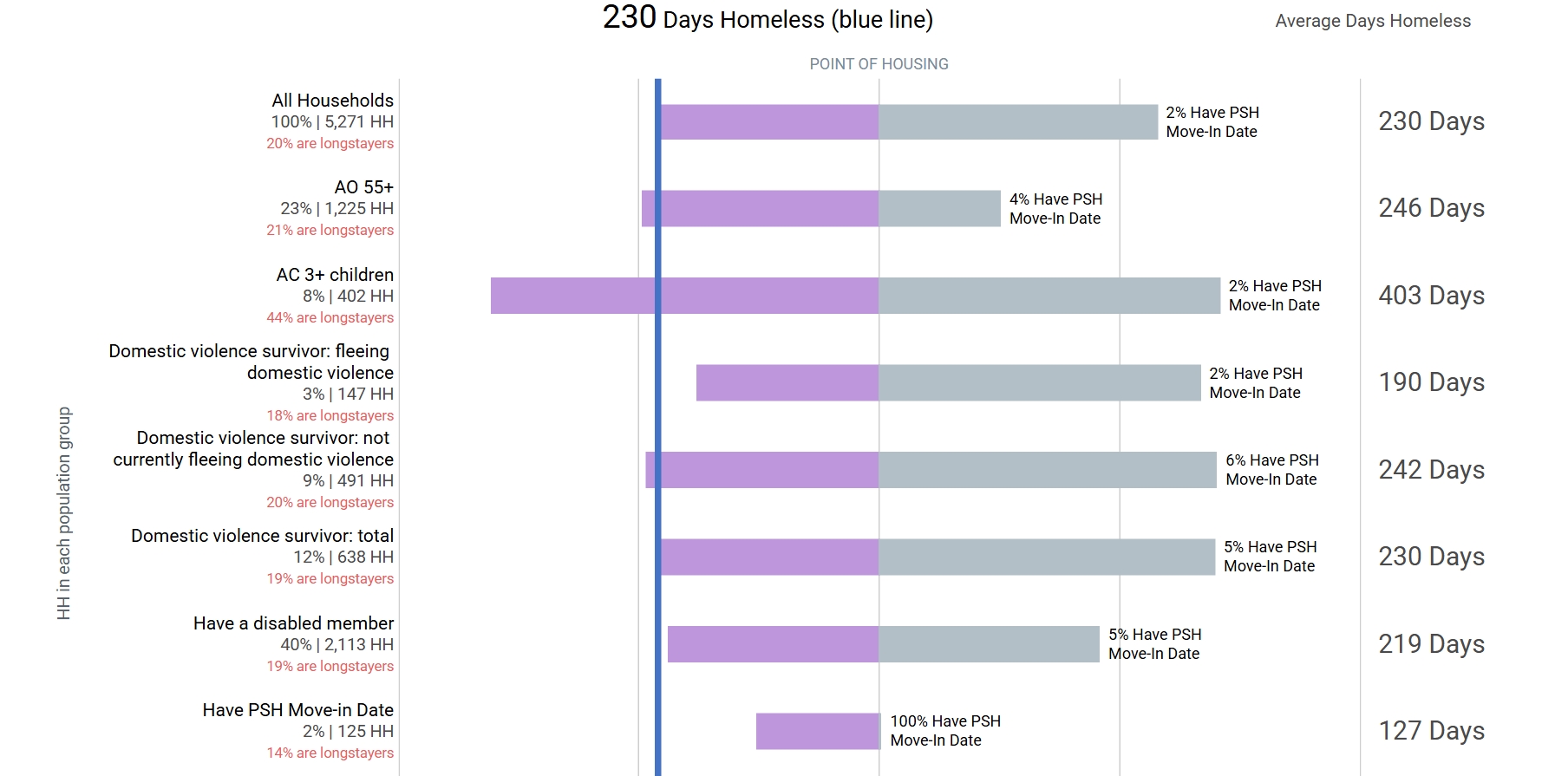 40% of households experiencing homelessness included a disabled family member
4
FYI, there are light and dark options for divider slides
Large Families Struggle to Leave Homelessness
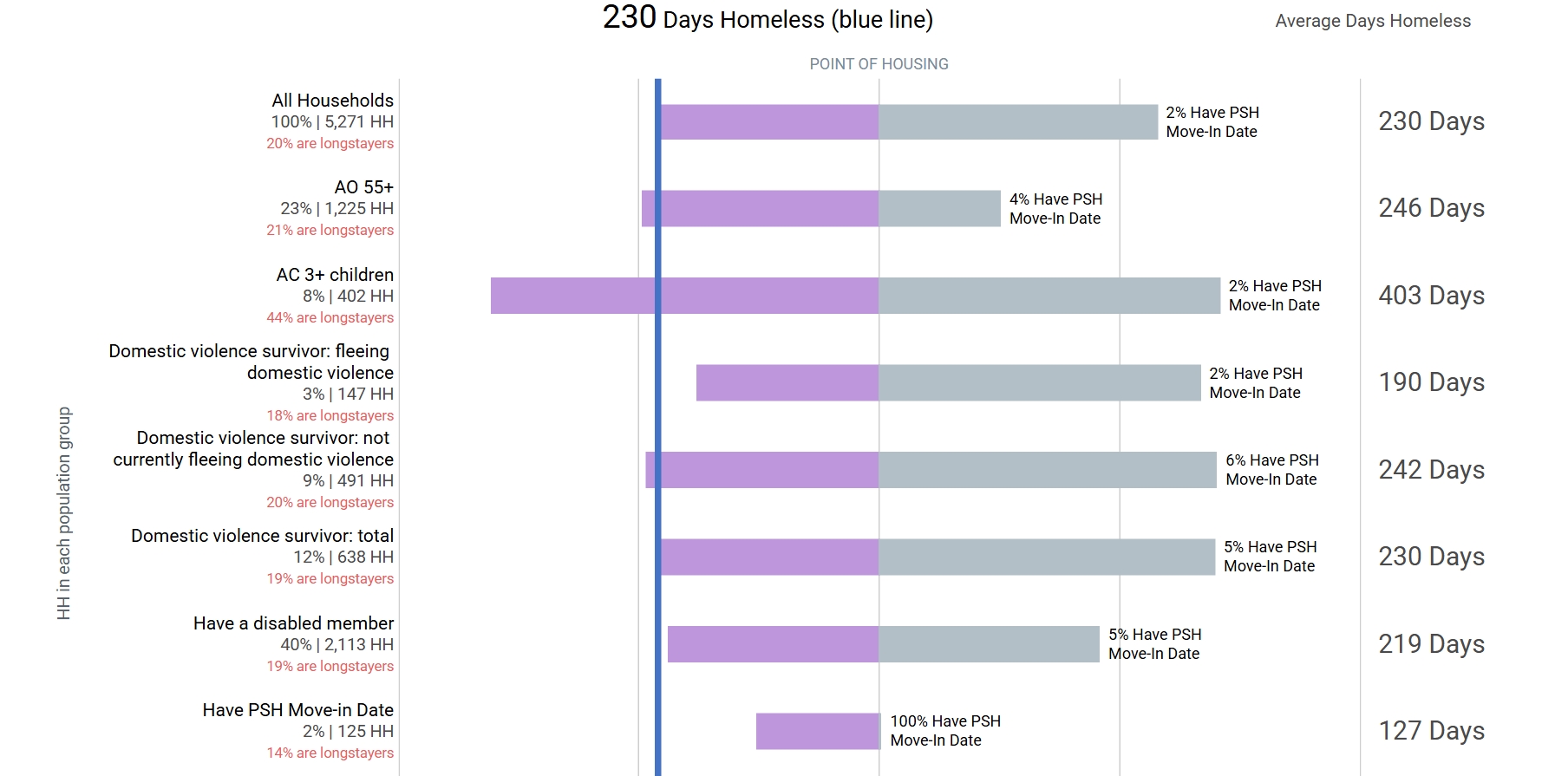 44% of Adults with 3+ Children were long stayers
5
FYI, there are light and dark options for divider slides
Aging Adults are Vulnerable
Single adults over age 55 make up 23% of people experiencing homelessness and have the 2nd longest stays (246 days)
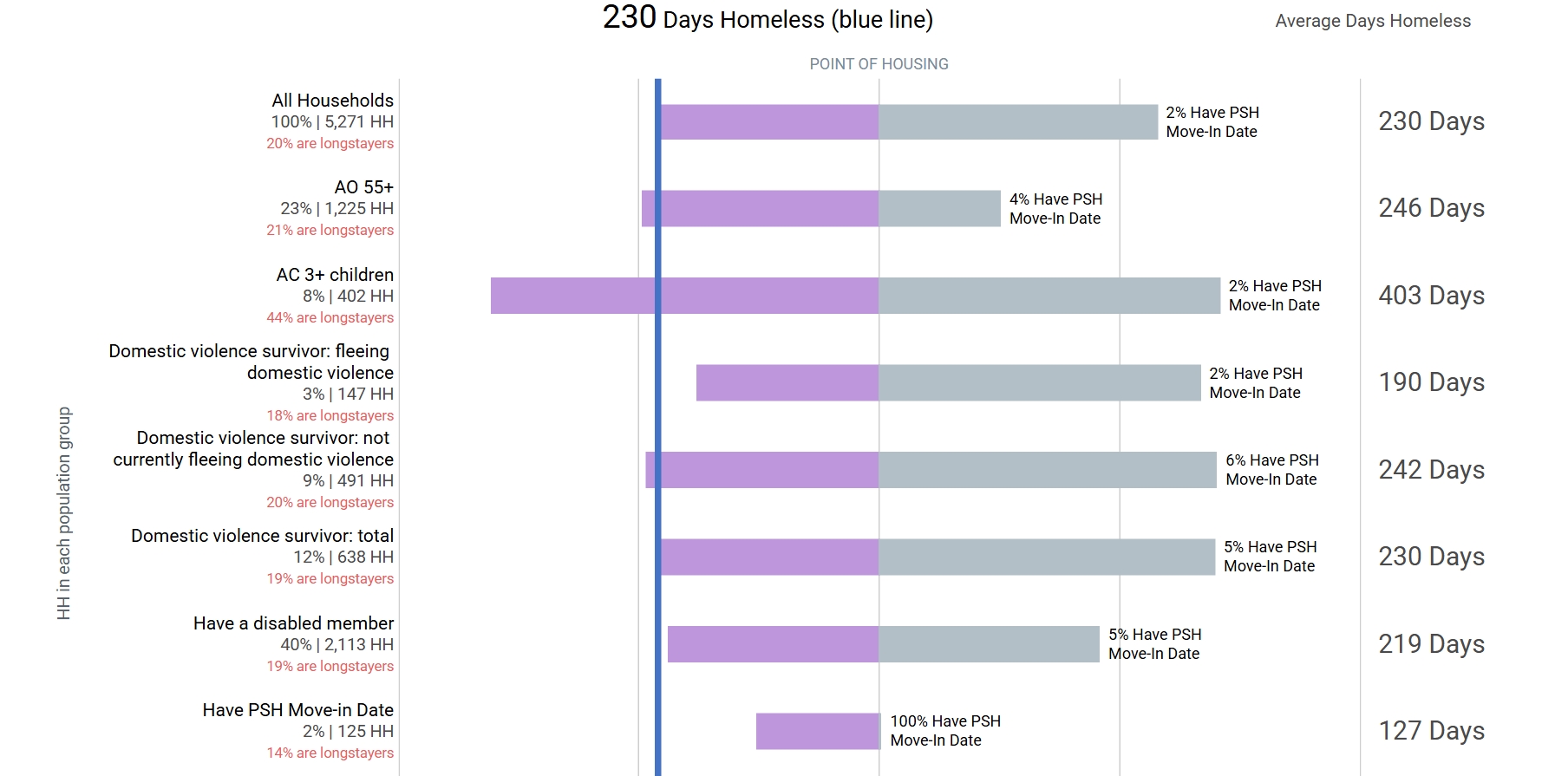 6
FYI, there are light and dark options for divider slides
Street Outreach Efforts
April 2023 – April 2025
7
Coordinated Entry Capacity
# of HHs in shelter 12 months or more:
909 families and singles 
# of HH in shelter 6 months or more:
1407
8
Source: NY-603’s CE data
Housing Need versus Resources
Housing Need
Housing Resources
1407 Households homeless > 6 months
909 Households homeless > 12 months

5,447 Households served in 2024
2,203 Emergency Shelter Units
18 Safe Haven Units
171 Transitional Housing Units
TOTAL Emergency Units = 2,392
_____________________________________
236 Rapid rehousing Units
1,504 Permanent Supportive Housing Units
TOTAL Permanent Units = 1,740
9
[Speaker Notes: 5,447 – 4,132 = 1,315
Available units = 236 + 105 PSH turnover
70% of PSH is population restricted. OMH housing requirements are a barrier to presenting households]
Total Housing Units Needed
NOTES ON PERMANENT HOUSING
TOTAL UNITS NEEDED: 1,315
Many existing PSH units are dedicated to specific populations and not generally available (eg. Veteran beds, HIV+ beds, etc.) 
PSH turnover was 7% in FY24: 105 units
Includes temporary and permanent
236 RRH + 105 PSH = 341 units of permanent housing available

5,447 Units needed – 2,392 units of Emergency housing – 341 units of available permanent housing = 1,315 units needed
10